CHÀO MỪNG CÁC EM 
ĐẾN VỚI TIẾT HỌC HÔM NAY!
KHỞI ĐỘNG
Hoàn thành bài cá nhân trong 3 phút trong phiếu bài tập.
? Quan sát hình và hoàn thành các bài tập sau:
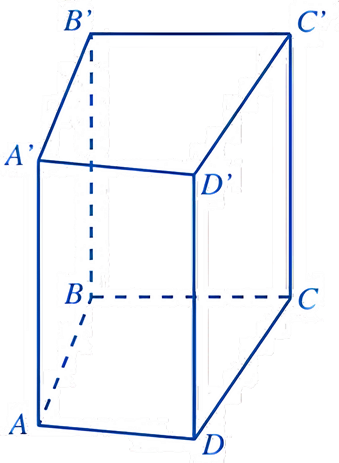 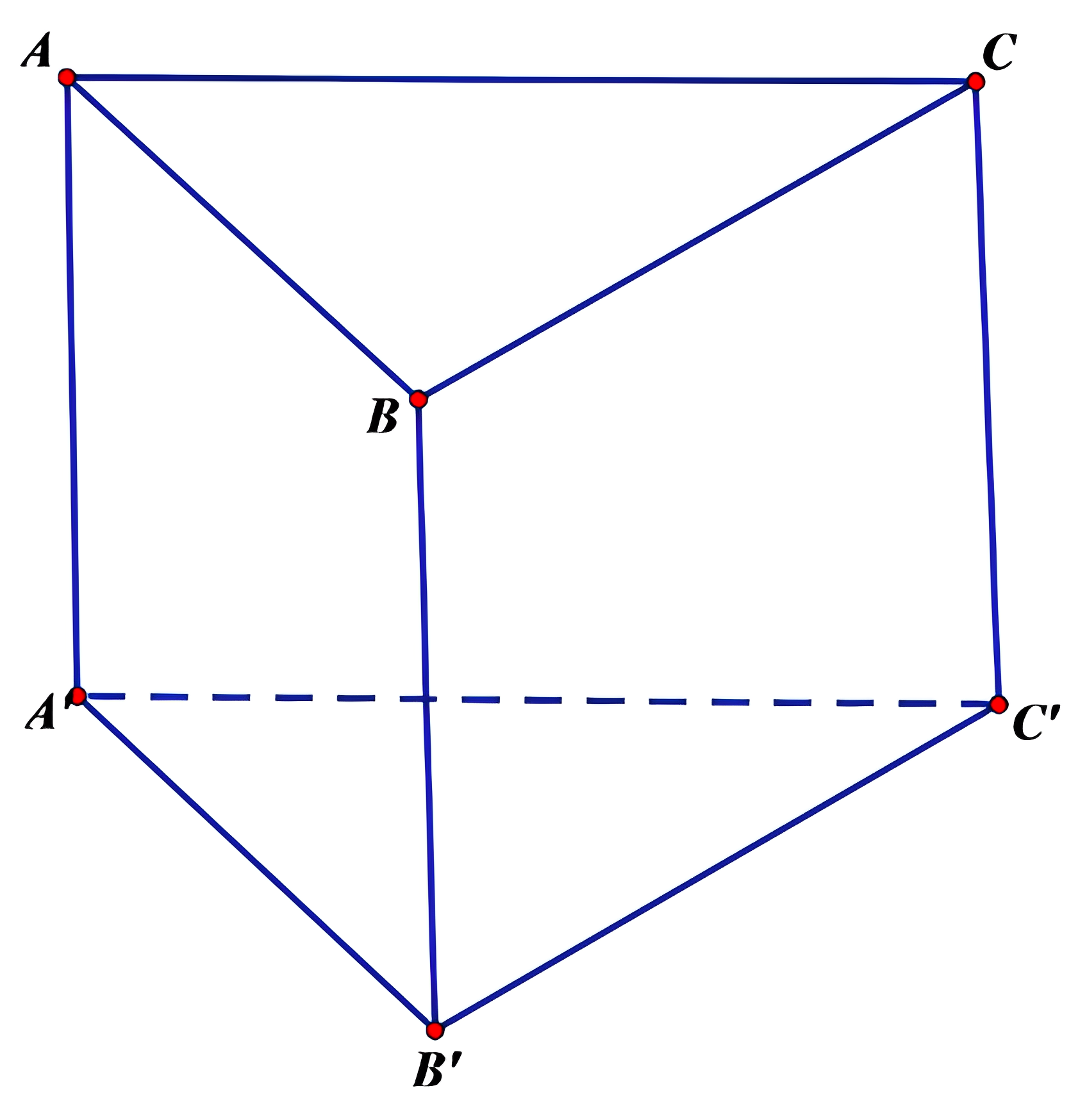 Bài 1. Tìm số thích hợp điền vào ô trống trong bảng sau:
5
6
6
8
9
12
2
2
3
4
Bài 2. Chọn chữ Đ (đúng), S (Sai) thích hợp cho ô trống trong bảng sau:
Đ
Đ
Đ
S
S
Đ
Đ
Đ
Đ
Đ
Đ
Đ
Bài 3. Em hãy nêu công thức tính diện tích xung quanh và công thức tính thể tích của hình lăng trụ đứng?
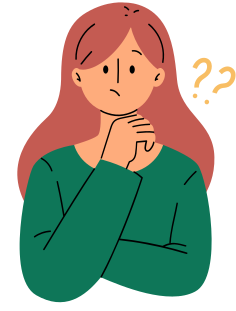 BÀI LUYỆN TẬP TRANG 100
NỘI DUNG BÀI HỌC
Các dạng toán:
Dạng 1: Xác định các yếu tố của hình lăng trụ đứng tam giác, lăng trụ đứng tứ giác.
Dạng 2: Tính diện tích xung quanh của hình lăng trụ đứng tam giác, lăng trụ đứng tứ giác.
Dạng 3: Tính thể tích của hình lăng trụ đứng tam giác, hình lăng trụ đứng tứ giác.
Ví dụ 1 (SGK-tr100): Gọi tên đỉnh, cạnh, mặt bên, mặt đáy của hình lăng trụ đứng tam giác ở Hình 10.37.
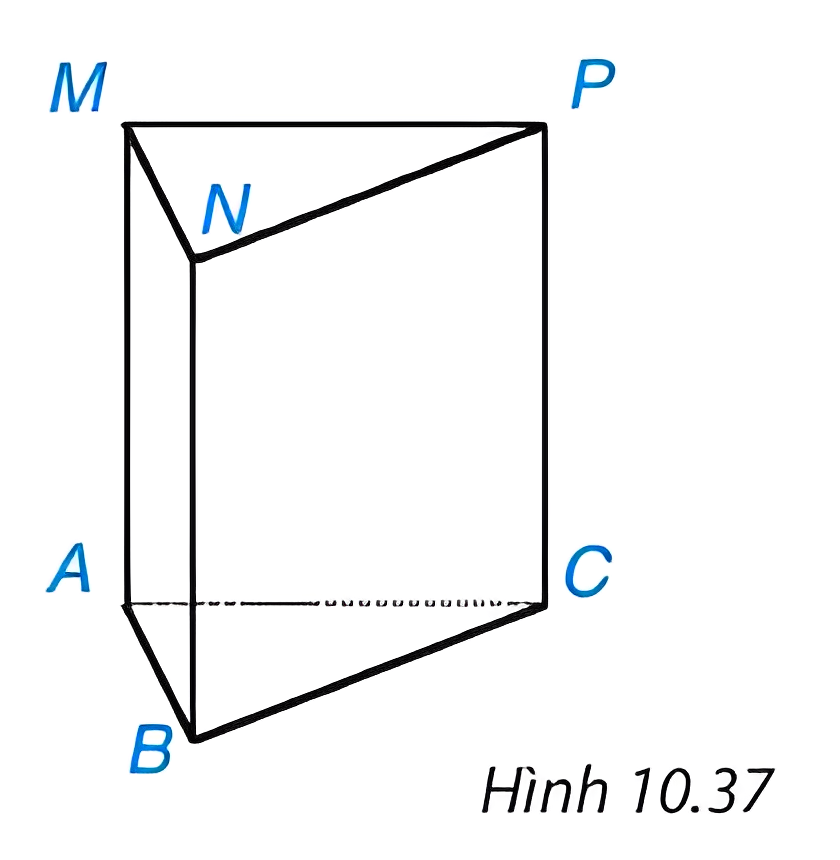 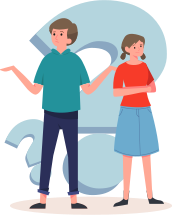 Giải:
Các đỉnh của hình lăng trụ là: A, B, C, M, N, P.
Các cạnh của hình lăng trụ là: AB, BC, CA, MN, NP, PM, AM,BN, CP.
Các mặt bên của hình lăng trụ là các hình chữ nhật ABNM, BCPN, ACPM.
Các mặt đáy của hình lăng trụ là các tam giác ABC và MNP.
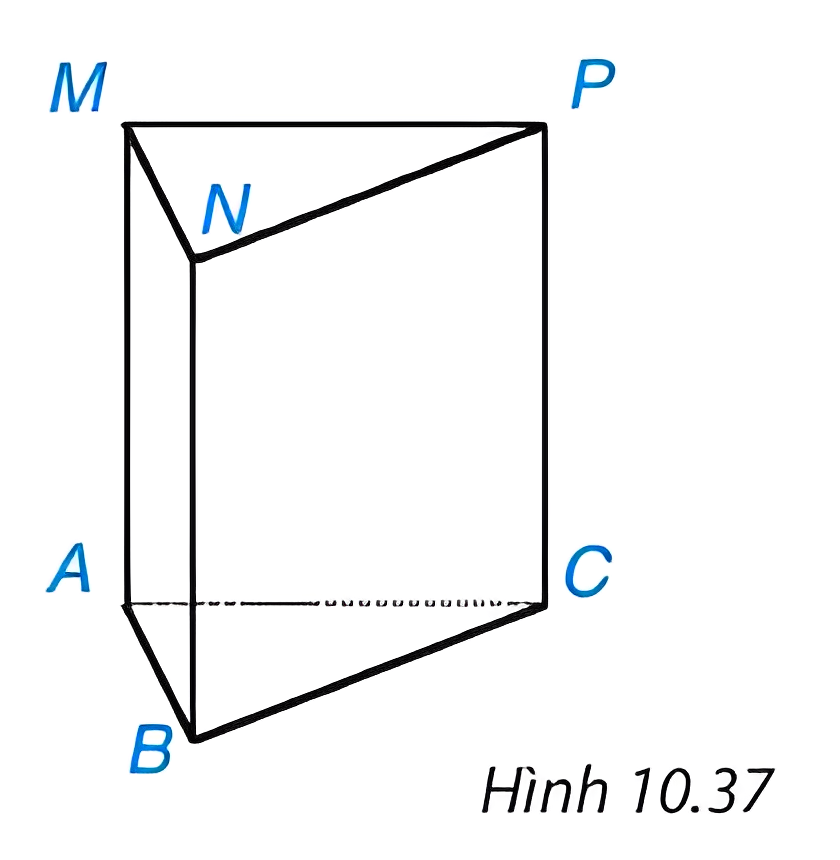 Ví dụ 2. Ông Khôi làm một khối gỗ hình lăng trụ đứng tam giác, kích thước như Hình 10.38, để chèn bánh xe. Tính thể tích của khối gỗ.
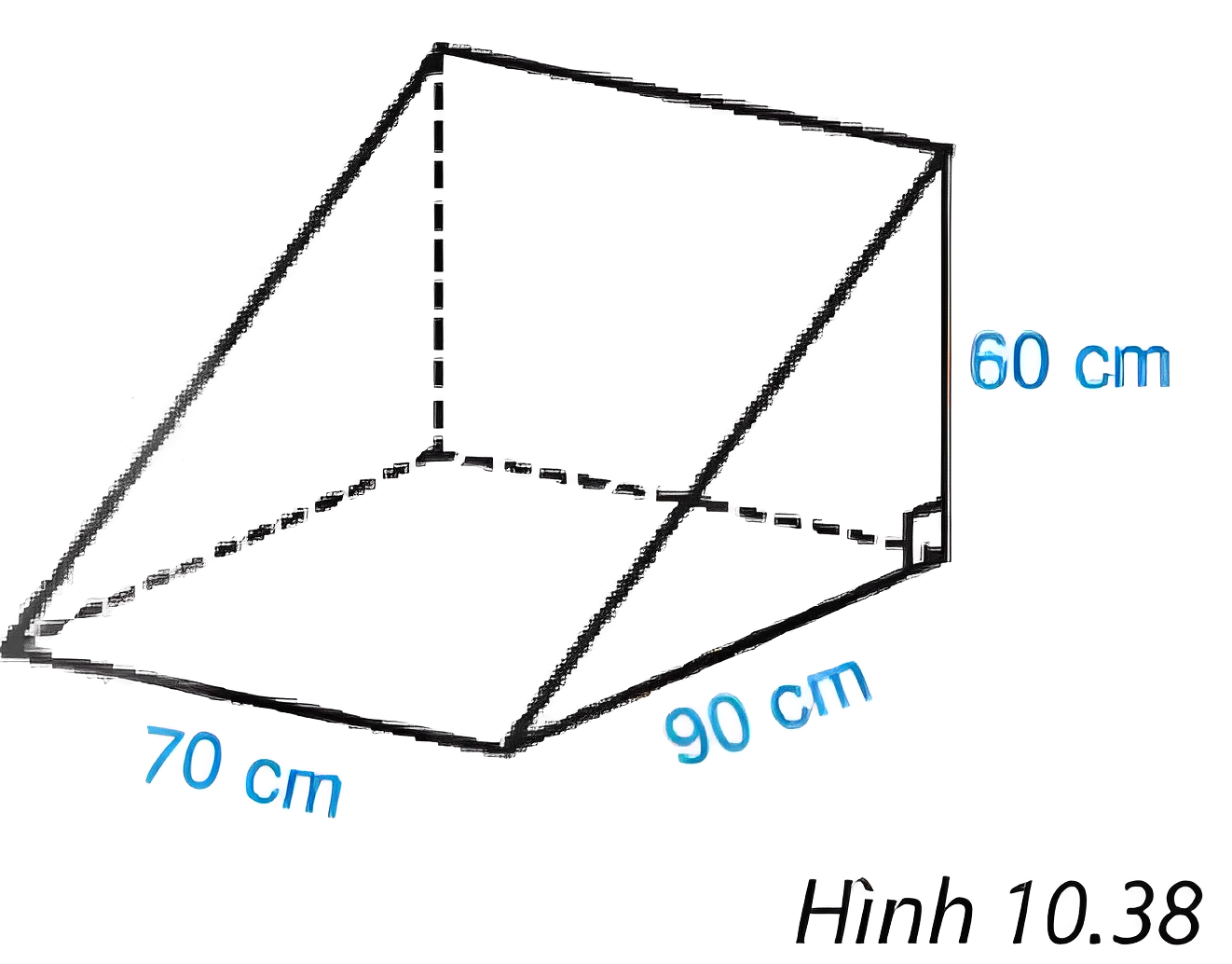 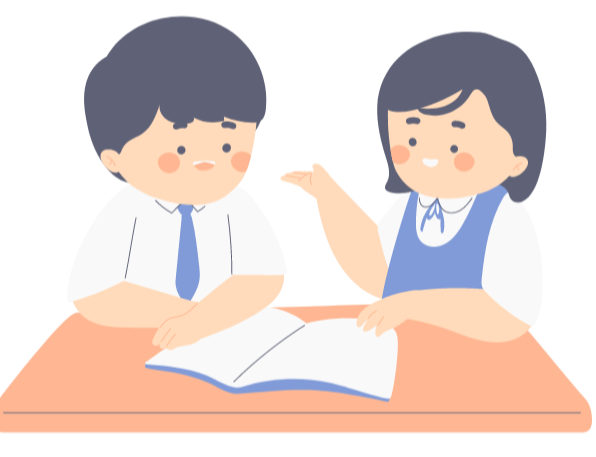 Ví dụ 3. Chi đội của bạn Trang dựng một lều ở trại hè có dạng lăng trụ đứng tam giác với kích thước như Hình 10.39.
a) Tính thể tích khoảng không bên trong lều.
b) Biết lều phủ vải 4 phía, trừ mặt tiếp đất. Tính diện tích vải bạt cần phải có để dựng lều.
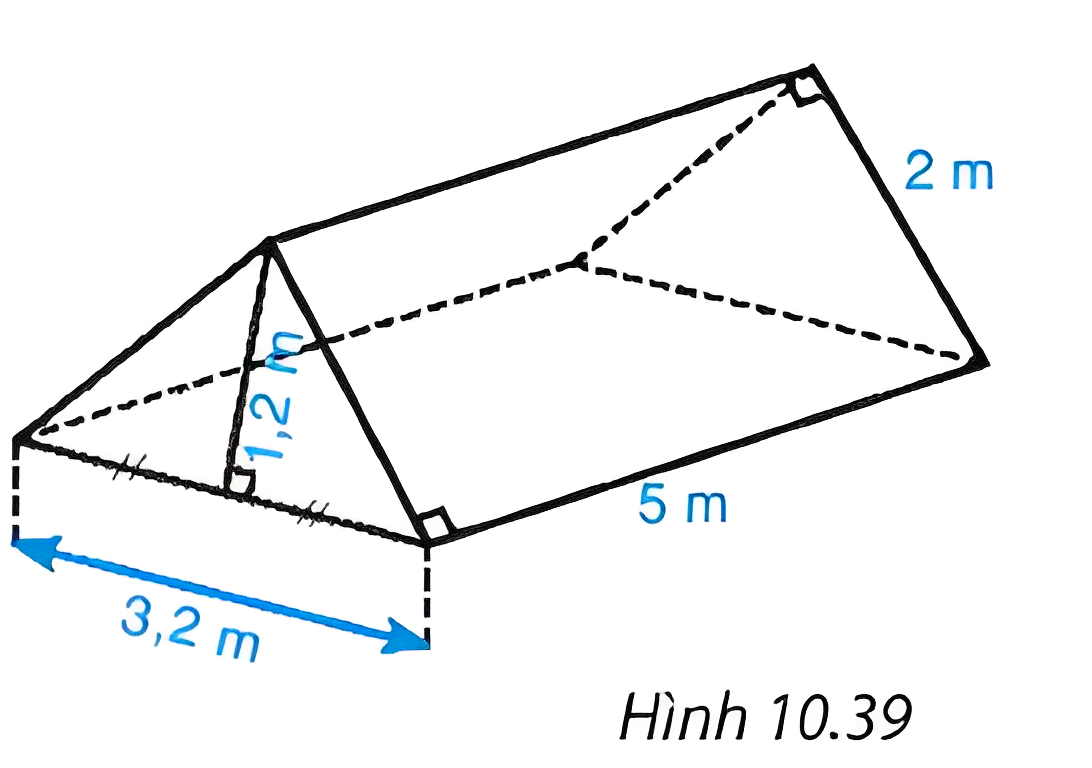 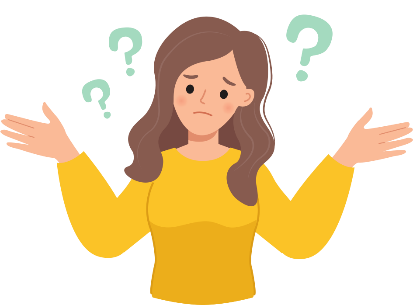 Gợi ý:
Người ta phủ vải bạt những mặt nào của chiếc lều?
Tính diện tích vải bạt cần phải có để dựng lều là tính gì? 
Chúng ta sử dụng các công thức nào để tính?
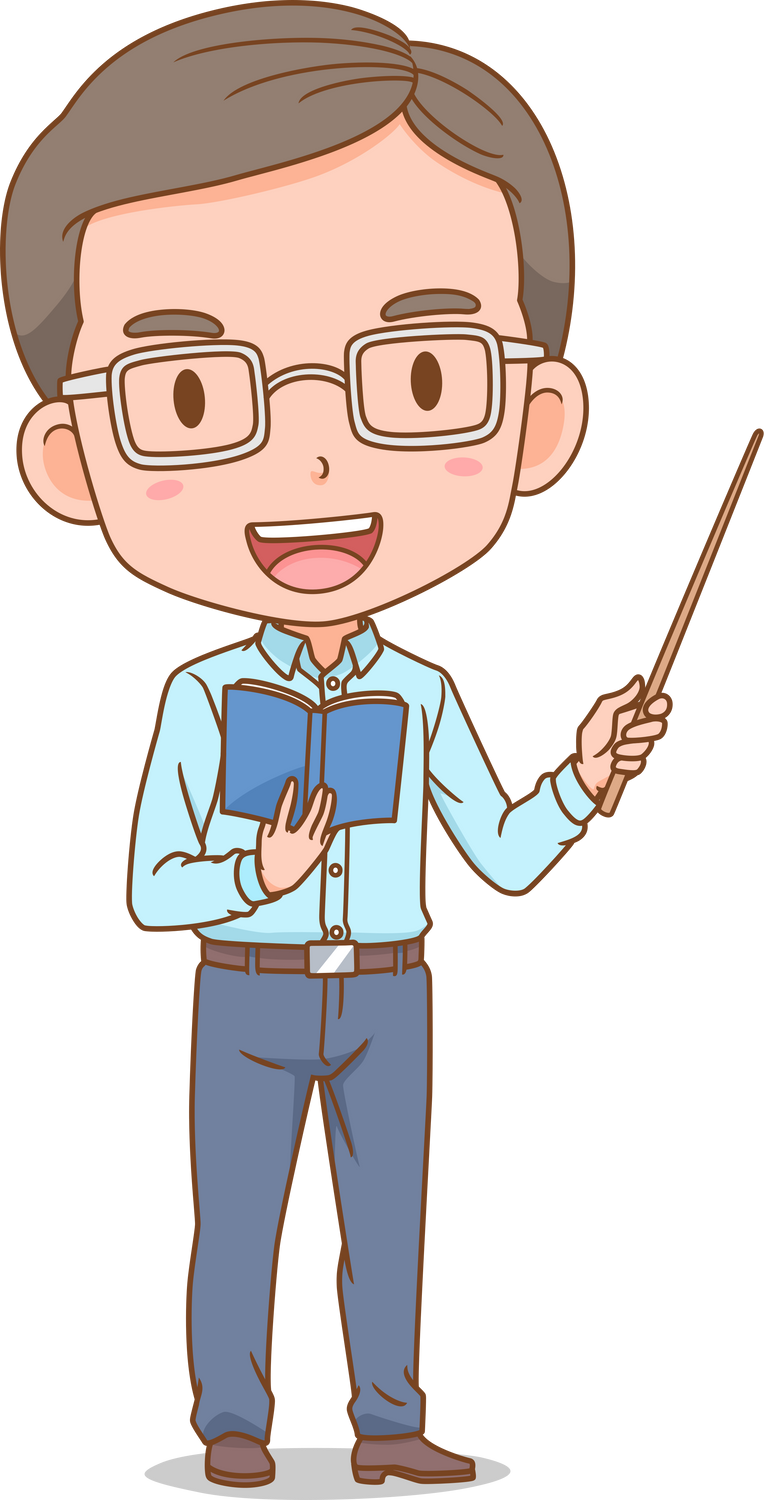 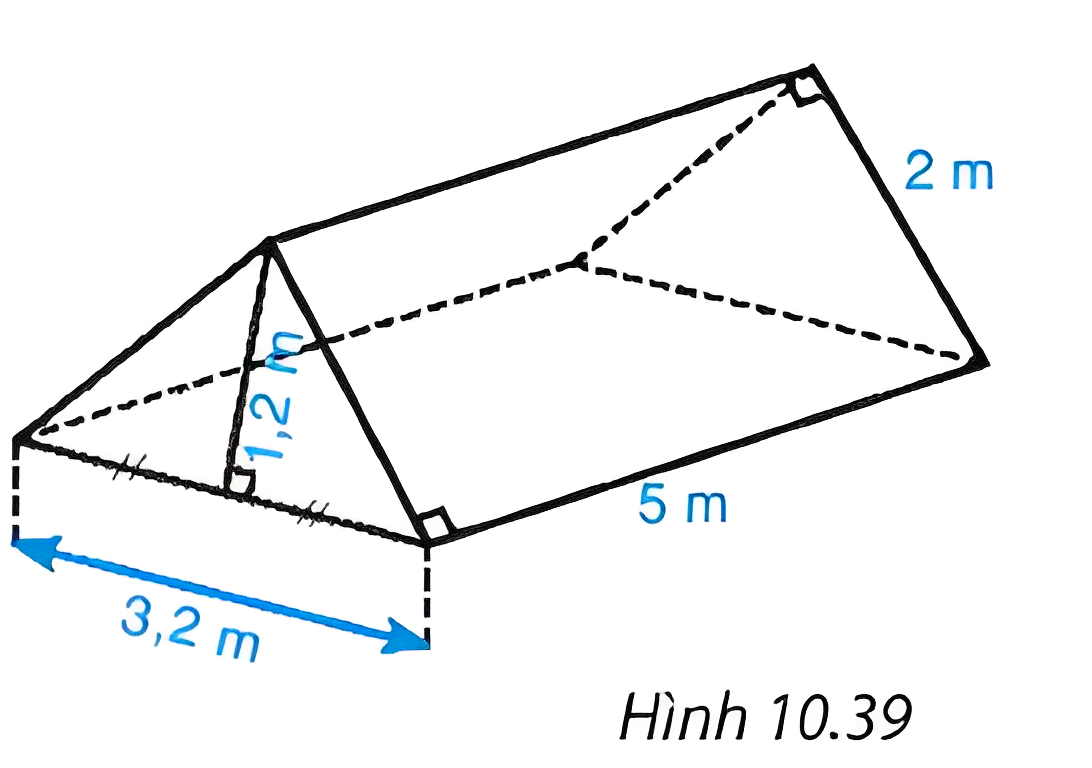 Giải:
a) Diện tích đáy lăng trụ là: Sđáy = (3,2 . 1,2) : 2 = 1,92 (m2). 
Thể tích khoảng không bên trong lều là: V = Sđáy . h = 1,92 . 5 = 9,6 (m3).
b) Diện tích vải bạt cần có để dựng lều chính là diện tích toàn phần của lăng trụ trừ đi diện tích mặt bên có kích thước là 5 m và 3,2 m. 
Diện tích xung quanh lăng trụ là: Sxq = C . h = (2 + 2 + 3,2). 5 = 36 (m2).
Diện tích toàn phần của hình lăng trụ là: 
Stp = Sxq + 2Sđáy = 36 + 2.1,92 = 39,84 (m2).
Diện tích mặt bên kích thước 5m và 3,2m là:  5 . 3,2 = 16 (m2). 
Vậy diện tích vải bạt cần có để dựng lều là: 39,84 - 16 = 23,84 (m2).
Luyện tập
Bài 10.17 (Tr101). Viết tên đỉnh, cạnh, mặt bên, mặt đáy của hình lăng trụ đứng tứ giác ở hình 10.40
Giải:
8 đỉnh : M, N, P, Q, M', N', P', Q'.
12 cạnh : MN, MQ, NP, PQ, M'N', M'Q', N'P', P'Q', MM', NN', PP', QQ'.
4 mặt bên : MNN'M', NPP'N', PQQ'P', MQQ'M'.
2 mặt đáy : MNPQ, M'NP'Q'.
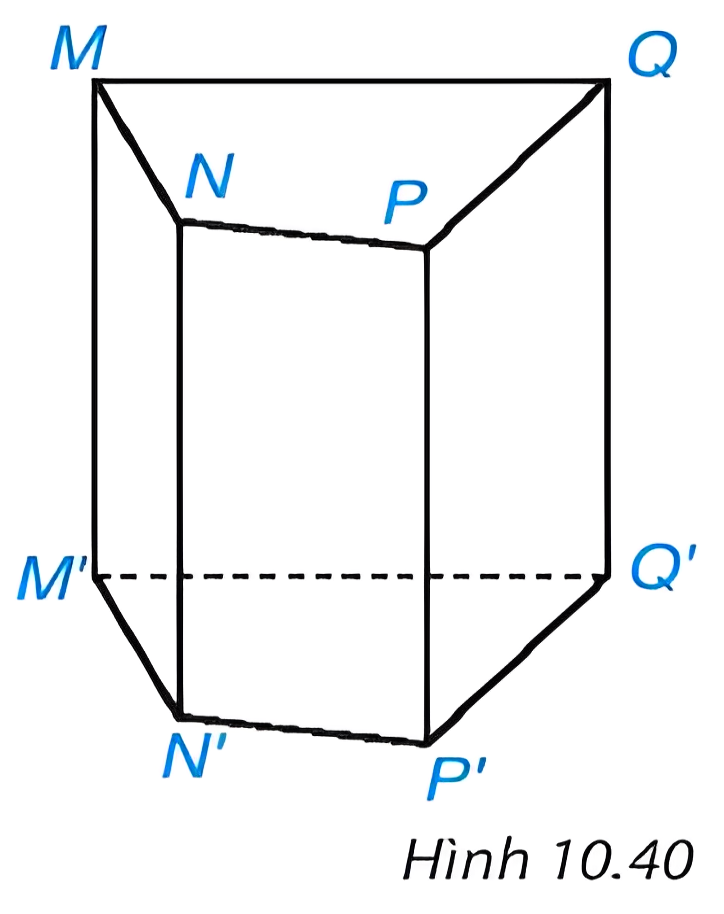 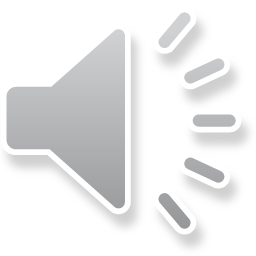 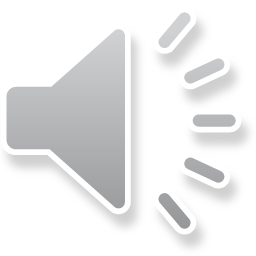 TRÒ CHƠI TRẮC NGHIỆM
Câu 1: Các mặt bên của hình lăng trụ đứng tam giác là:
A. Các hình bình hành
C. Các hình chữ nhật
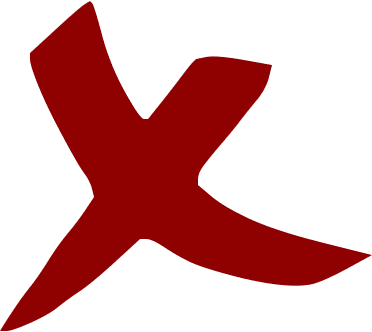 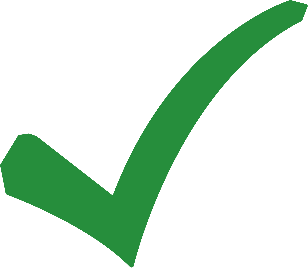 B. Các hình thoi
D. Các hình tam giác
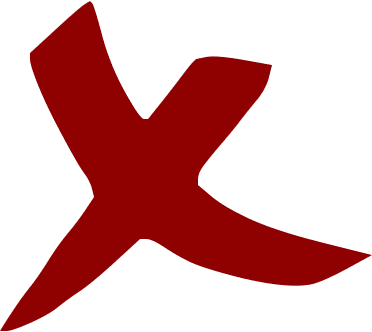 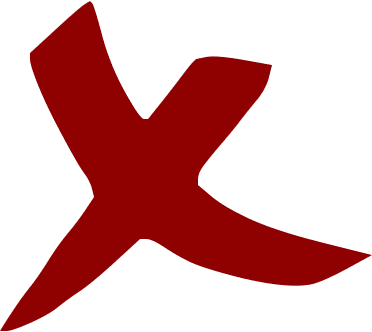 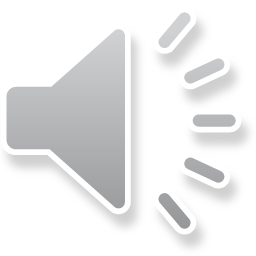 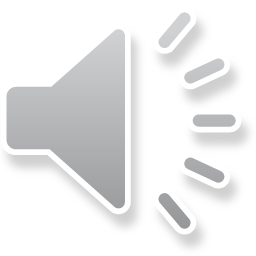 Câu 2: Các cạnh bên của hình lăng trụ đứng tam giác có tính chất nào sau đây?
A. Song song
B. Bằng nhau
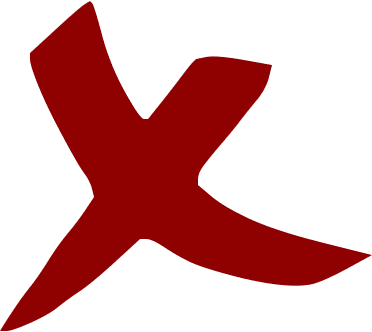 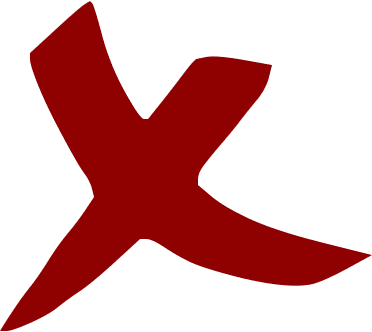 C. Vuông góc với nhau
D. Cả A và B
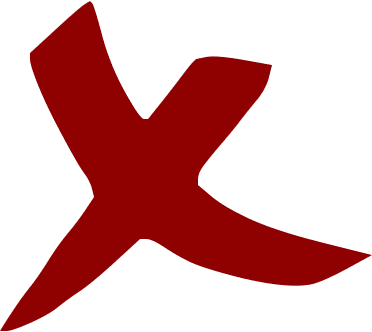 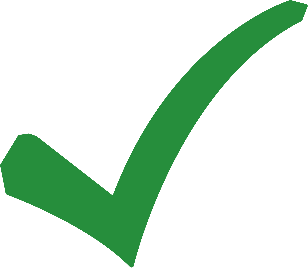 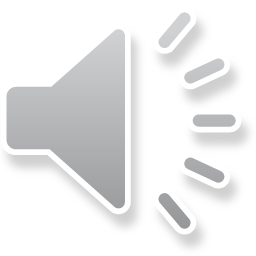 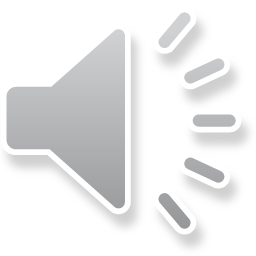 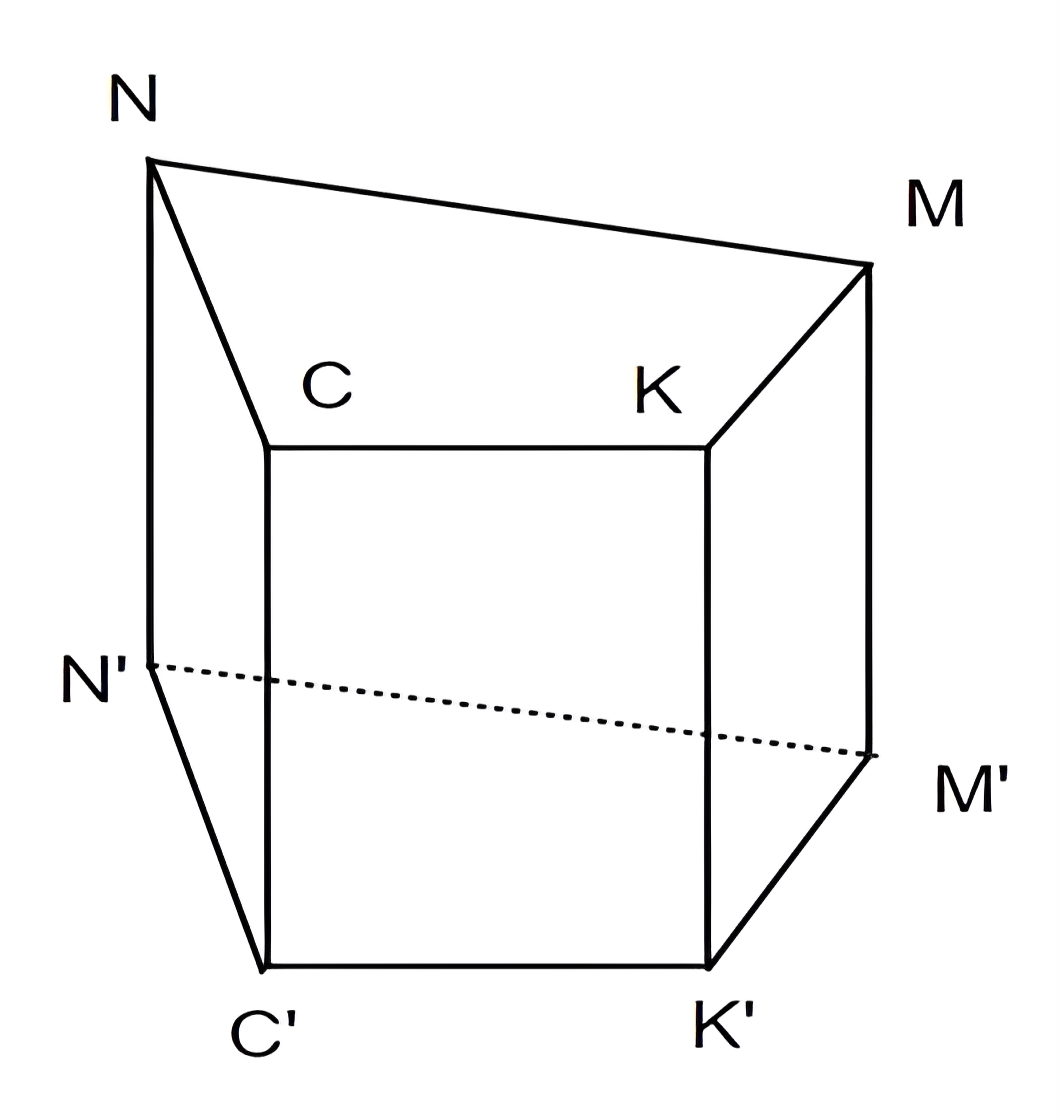 Câu 3: Chọn câu đúng.Cho hình lăng trụ đứng tứ giác 
NCKM.N’C’K’M’ sau:
A. Các mặt đáy là hình chữ nhật
C. Các cạnh bên NN’, CC’, KK’, MM’ không song song với nhau
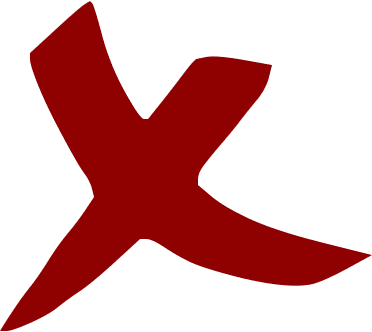 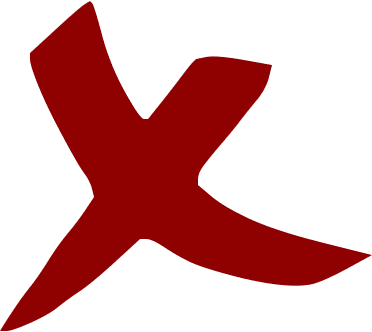 B. Các mặt bên là hình chữ nhật
D. Các mặt CKK’C’ và NCKM là hình chữ nhật
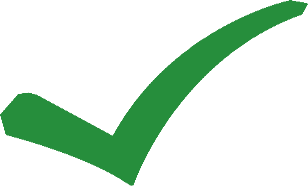 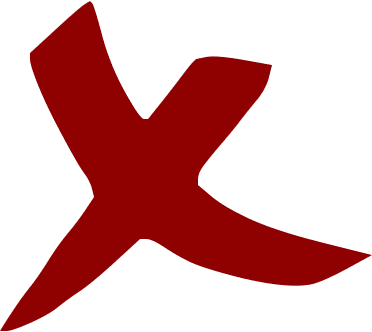 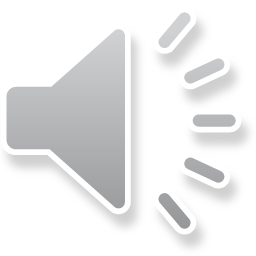 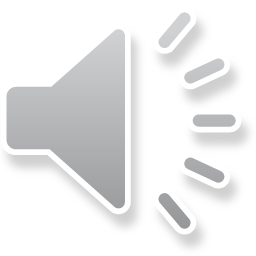 Câu 4: Lưỡi rìu trong hình dưới đây có hình gì?
B. Hình lăng trụ tứ giác
A. Hình tam giác
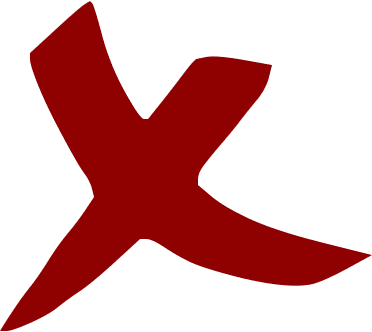 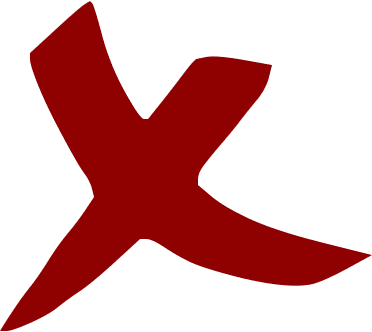 C. Hình lăng trụ tam giác
D. Hình hộp chữ nhật
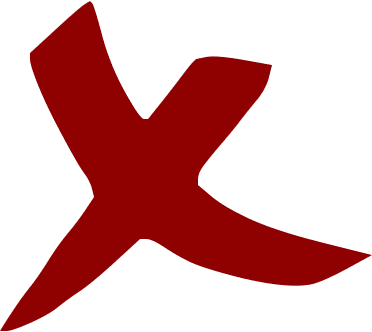 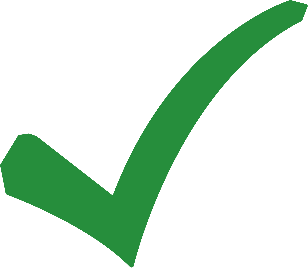 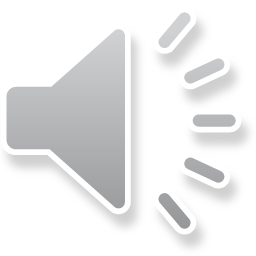 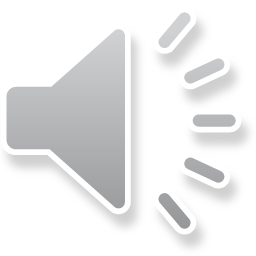 Câu 5: Cho hình lăng trụ đứng tứ giác ABCD.A’B’C’D’. Có bao nhiêu cạnh bằng cạnh AA’?
A. 1
B. 2
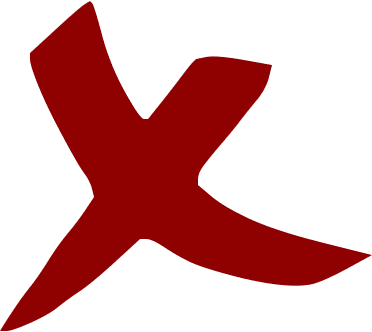 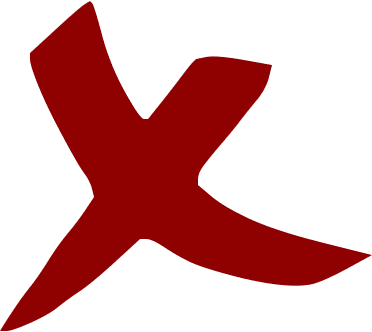 C. 3
D. 4
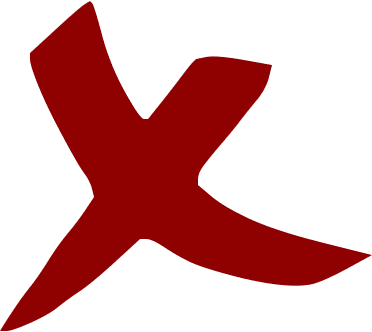 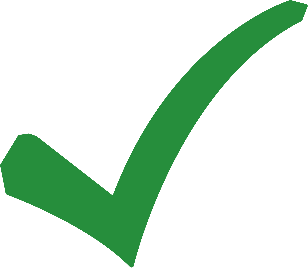 Vận dụng
Bài 10.18 (Tr101) Một cái bánh ngọt có dạng hình lăng trụ đứng tam giác, kích thước như hình 10.41
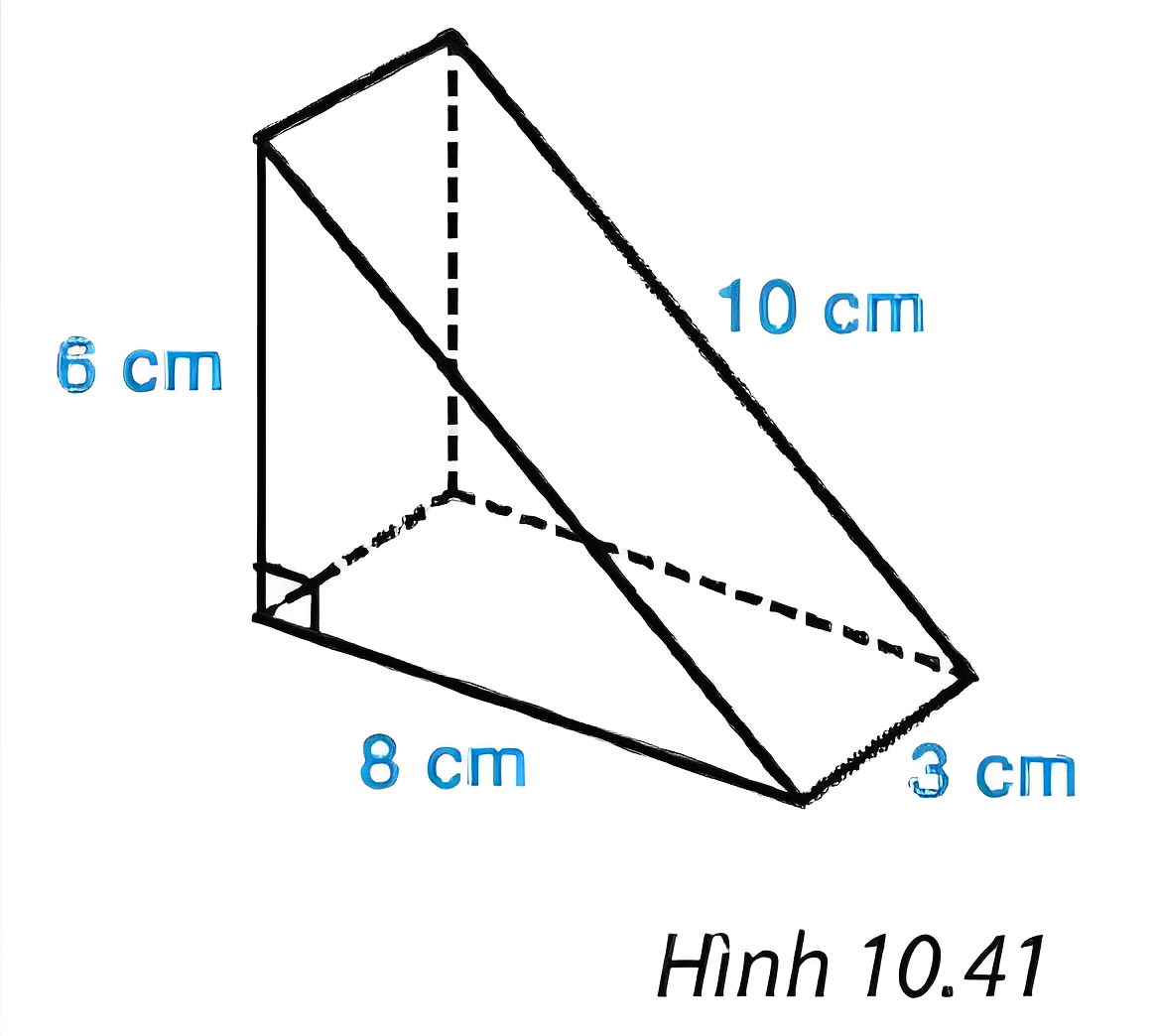 a) Tính thể tích cái bánh.
b) Nếu phải làm một chiếc hộp vừa khít cái bánh này thì diện tích vật liệu cần dùng là bao nhiêu (coi mép dán không đáng kể ).
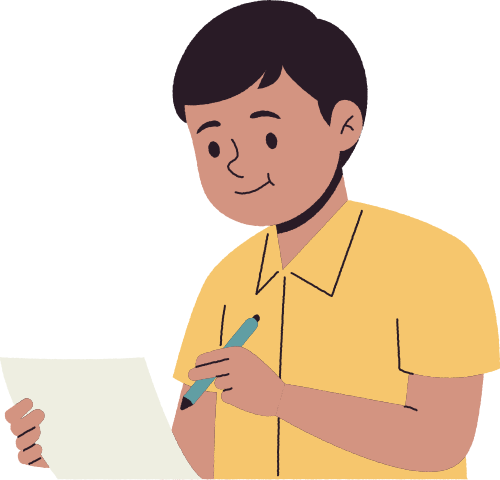 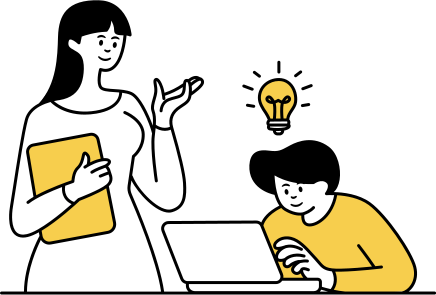 Bài 10.19 (Tr101). Người ta đào một đoạn mương có dạng hình lăng trụ đứng tứ giác như hình 10.42. Biết mương có chiều dài 20m, sâu 1,5 m, bề mặt có chiều rộng 1,8 m và đáy mương rộng 1,2 m. Tính thể tích đất phải đào lên.
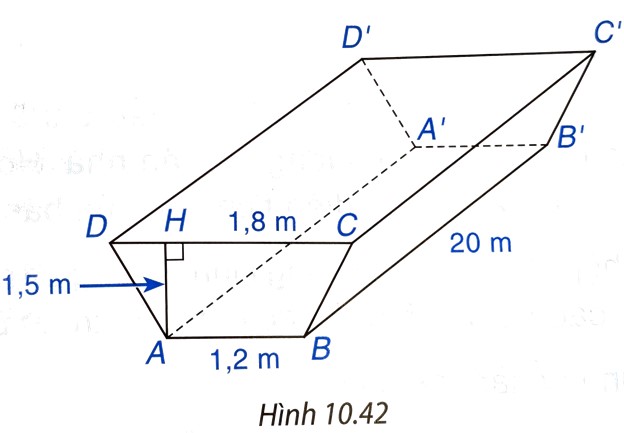 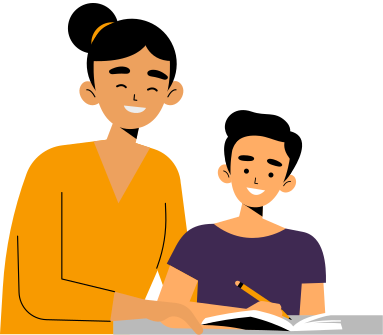 HƯỚNG DẪN VỀ NHÀ
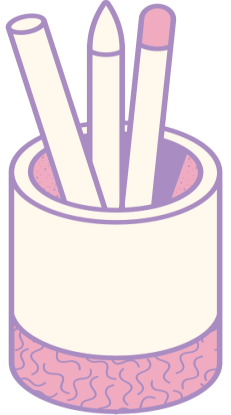 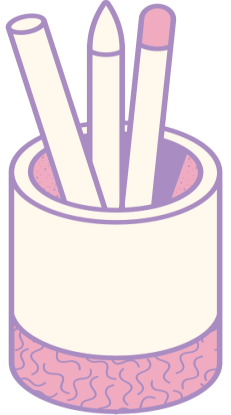 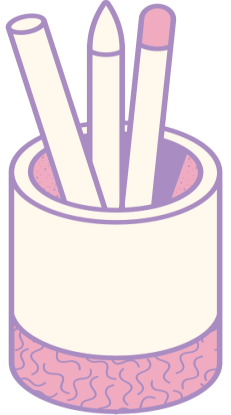 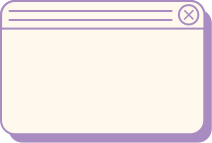 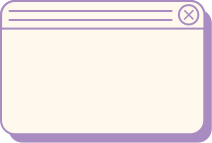 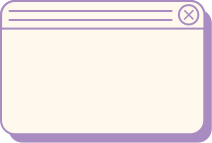 Ôn lại kiến thức 
đã học trong bài
Hoàn thành bài tập trong SBT
Đọc và xem 
trước bài mới
CẢM ƠN CÁC EM CHÚ Ý LẮNG NGHE, HẸN GẶP LẠI!